A közútkezelés határmenti speciális feladatai, határon átnyúló közúti kapcsolatok
Ürmössy Ákos
Magyar Közút NZrt
2014. október 3.
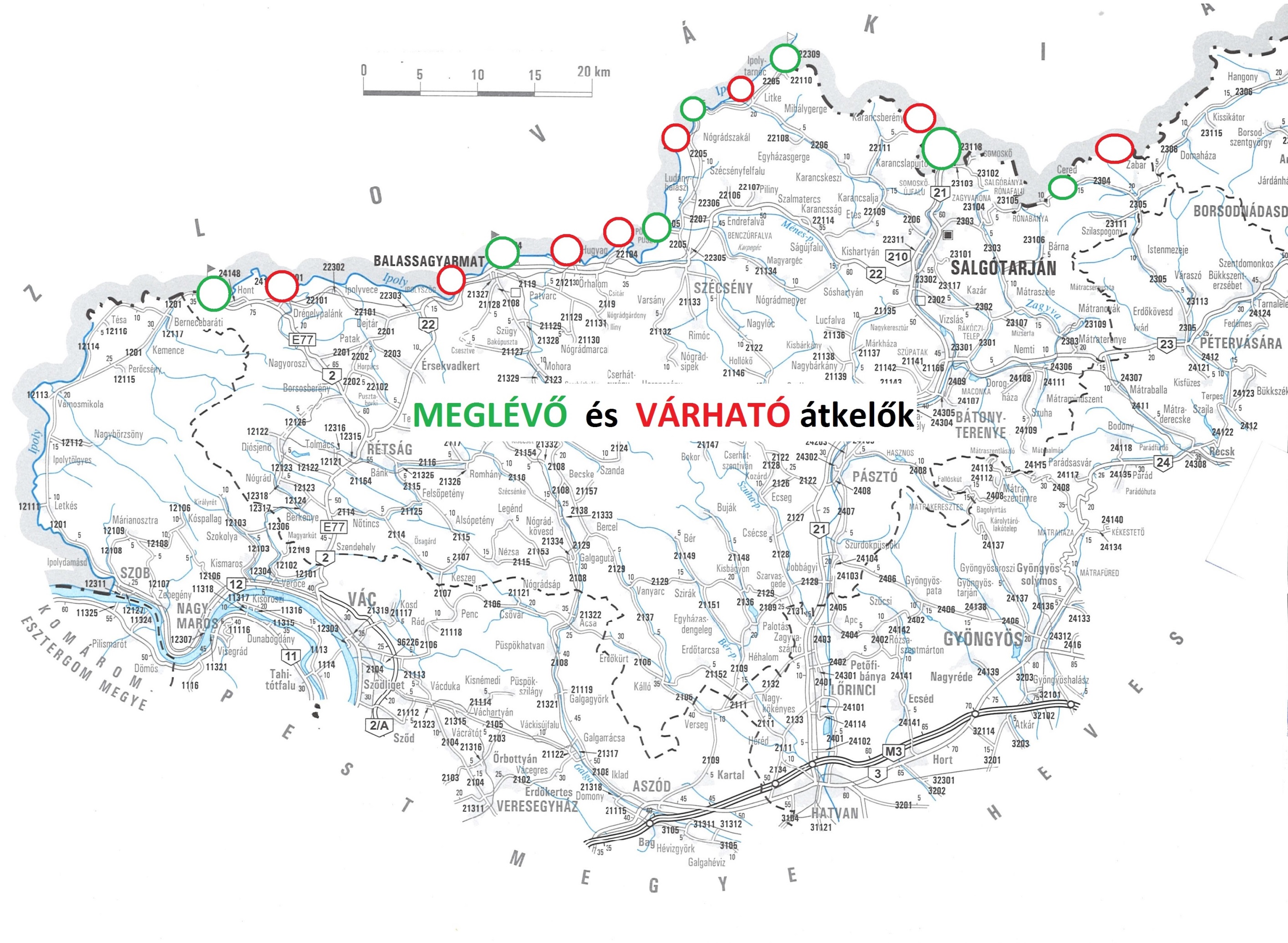 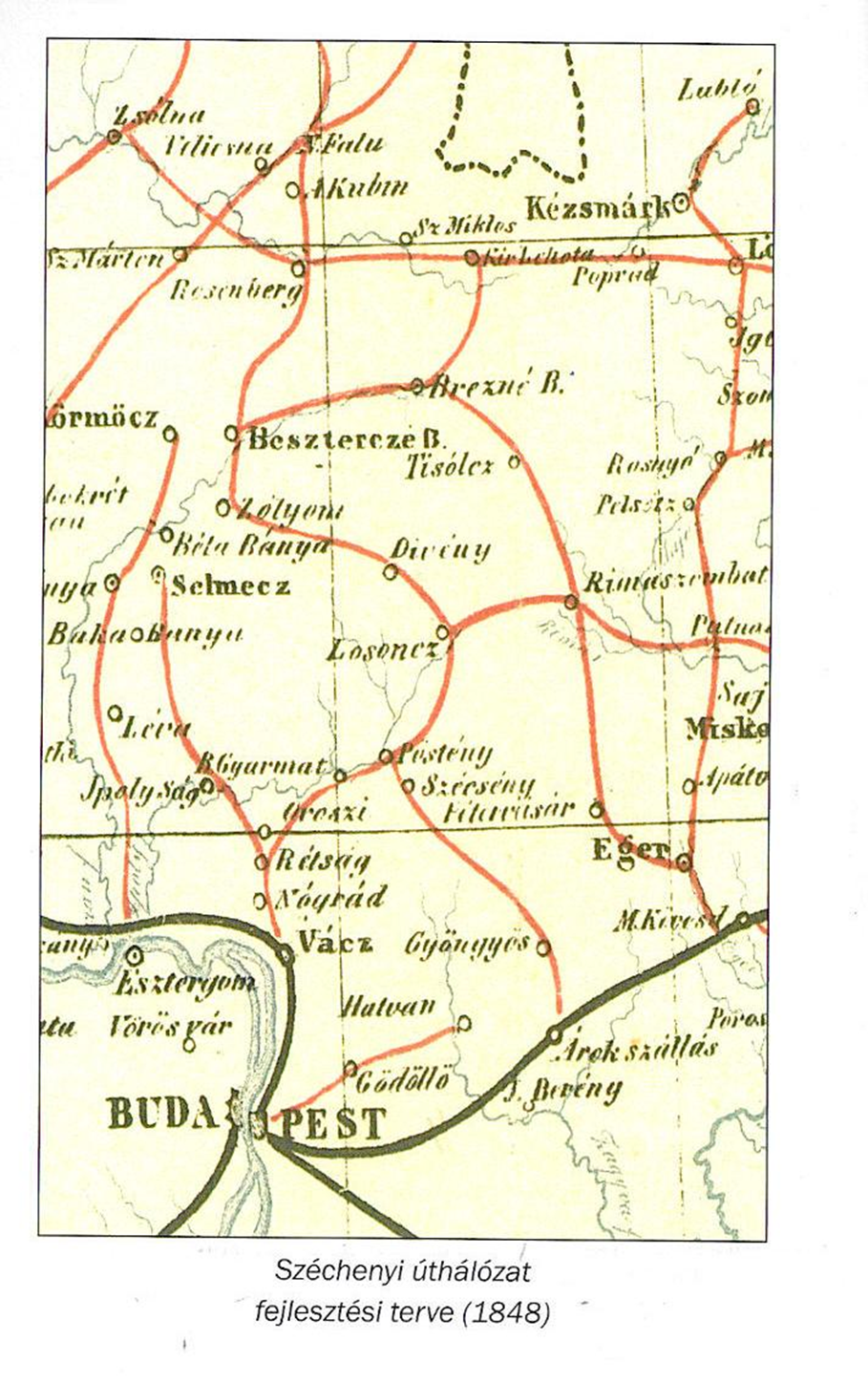 1848
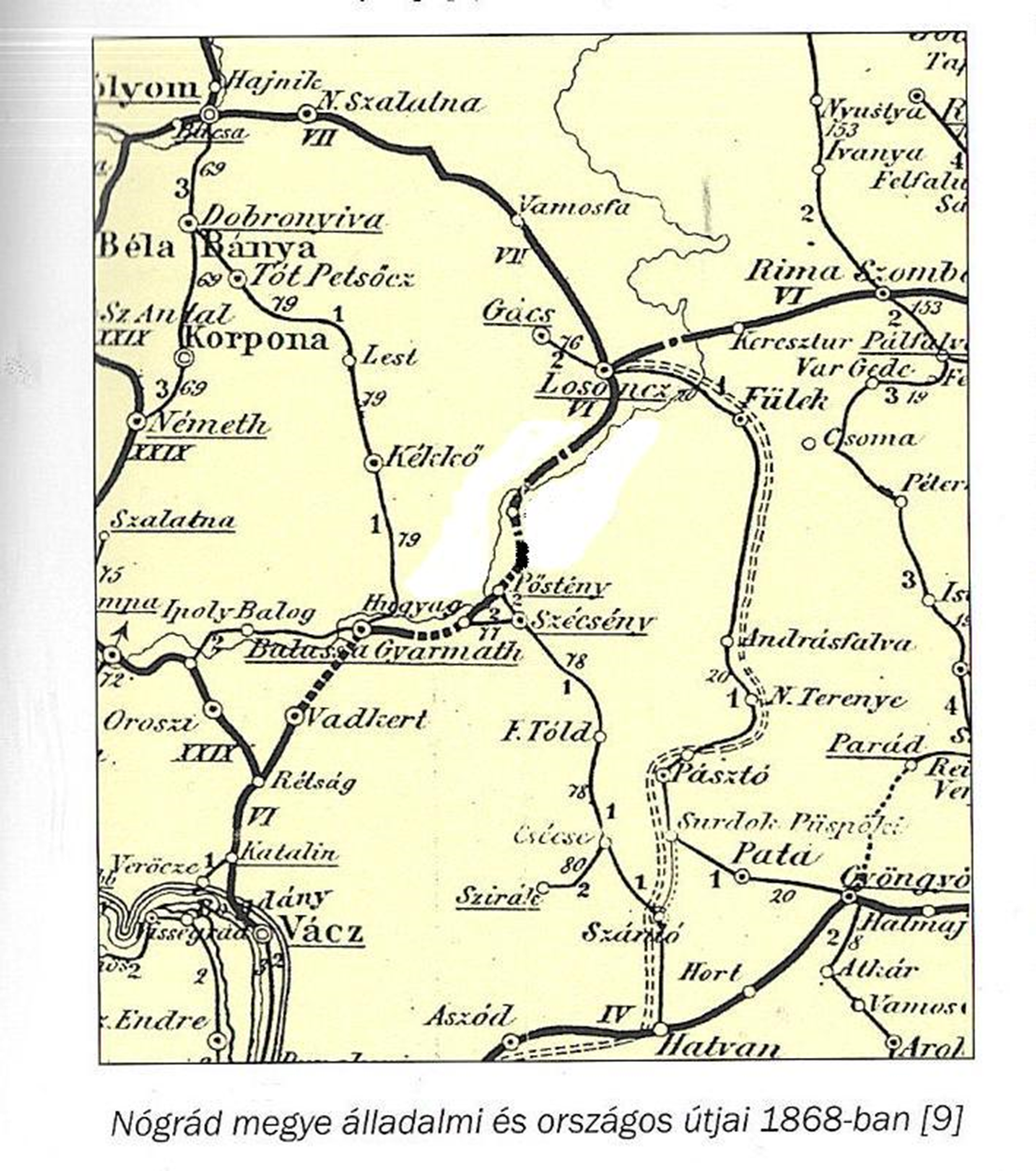 1868
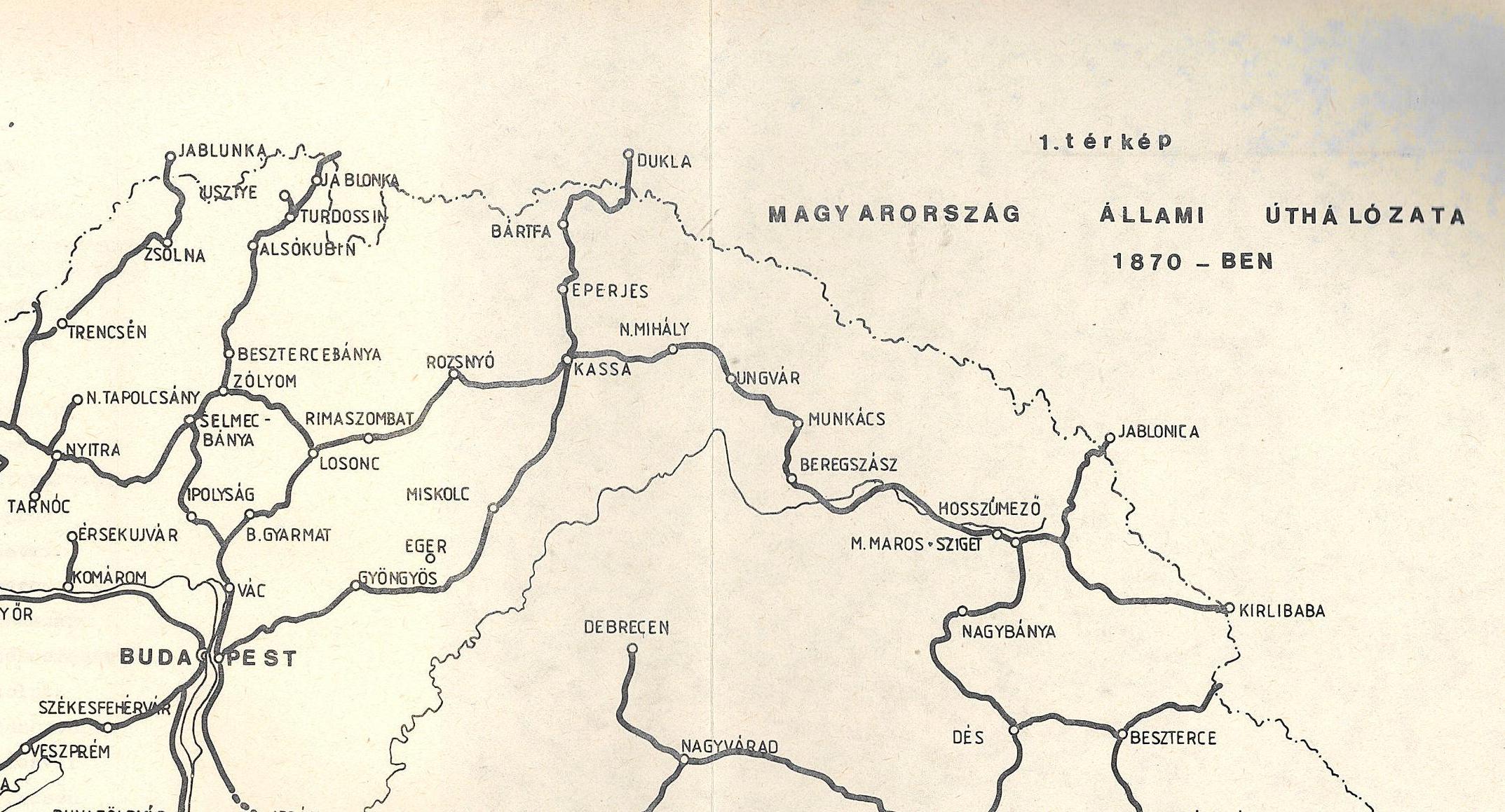 1870
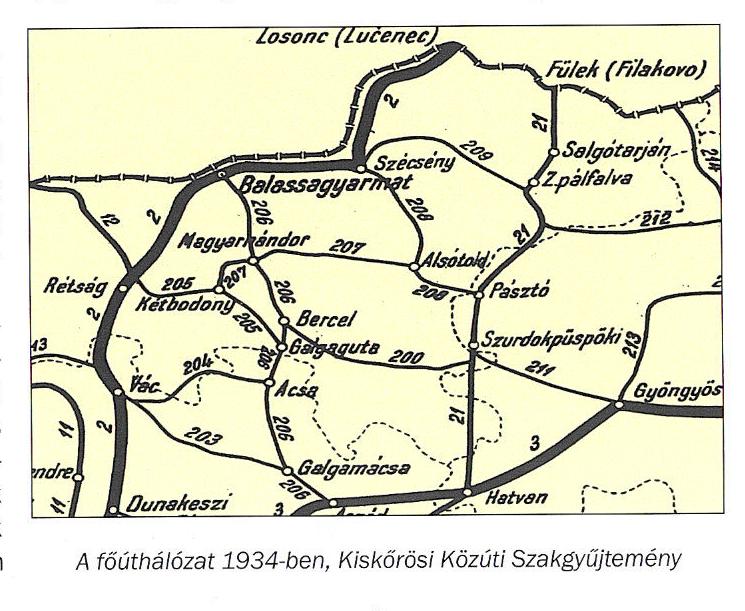 1934
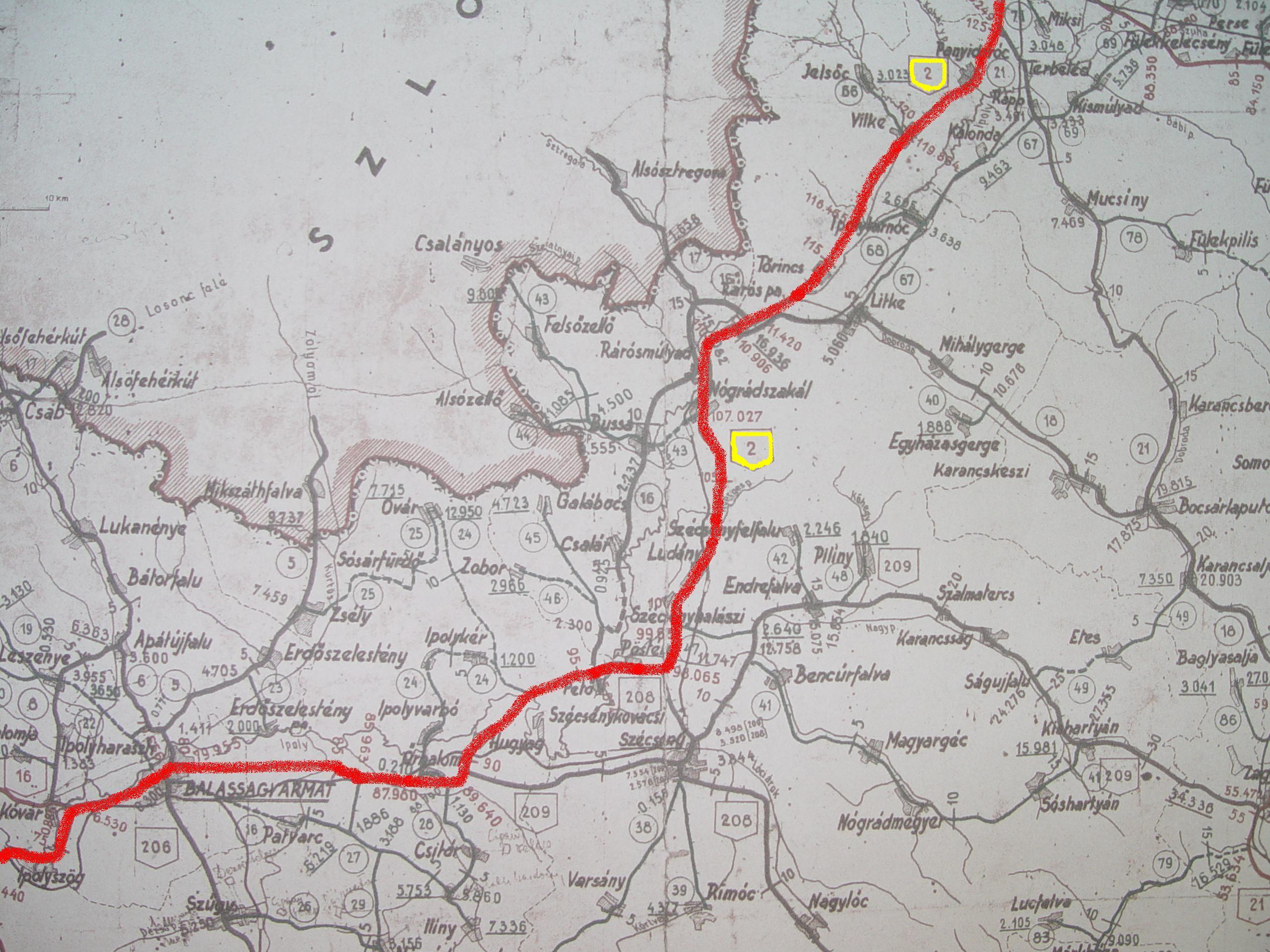 1940
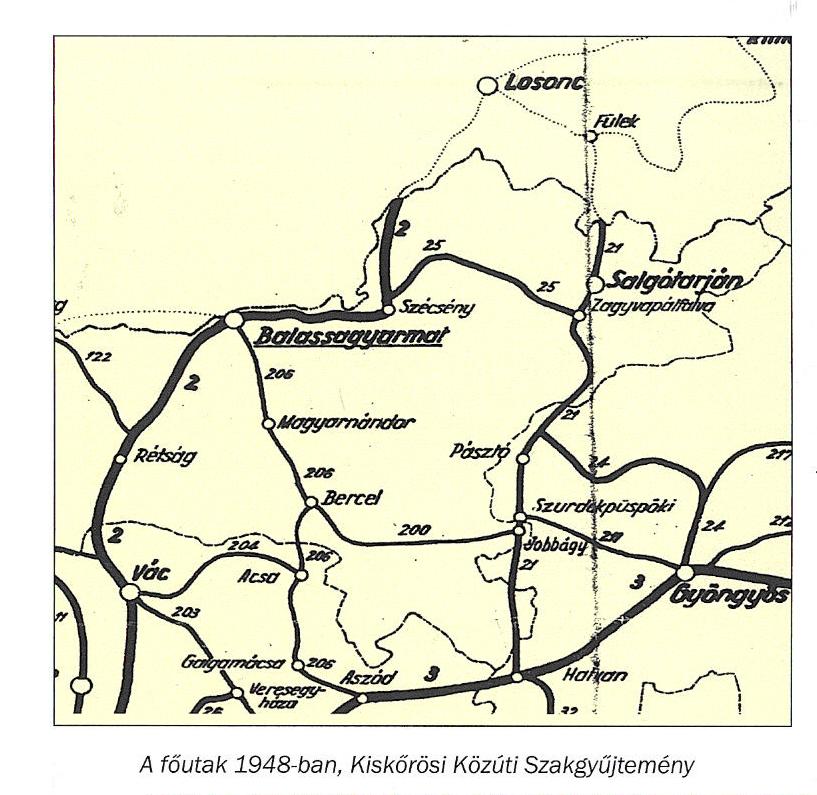 1948
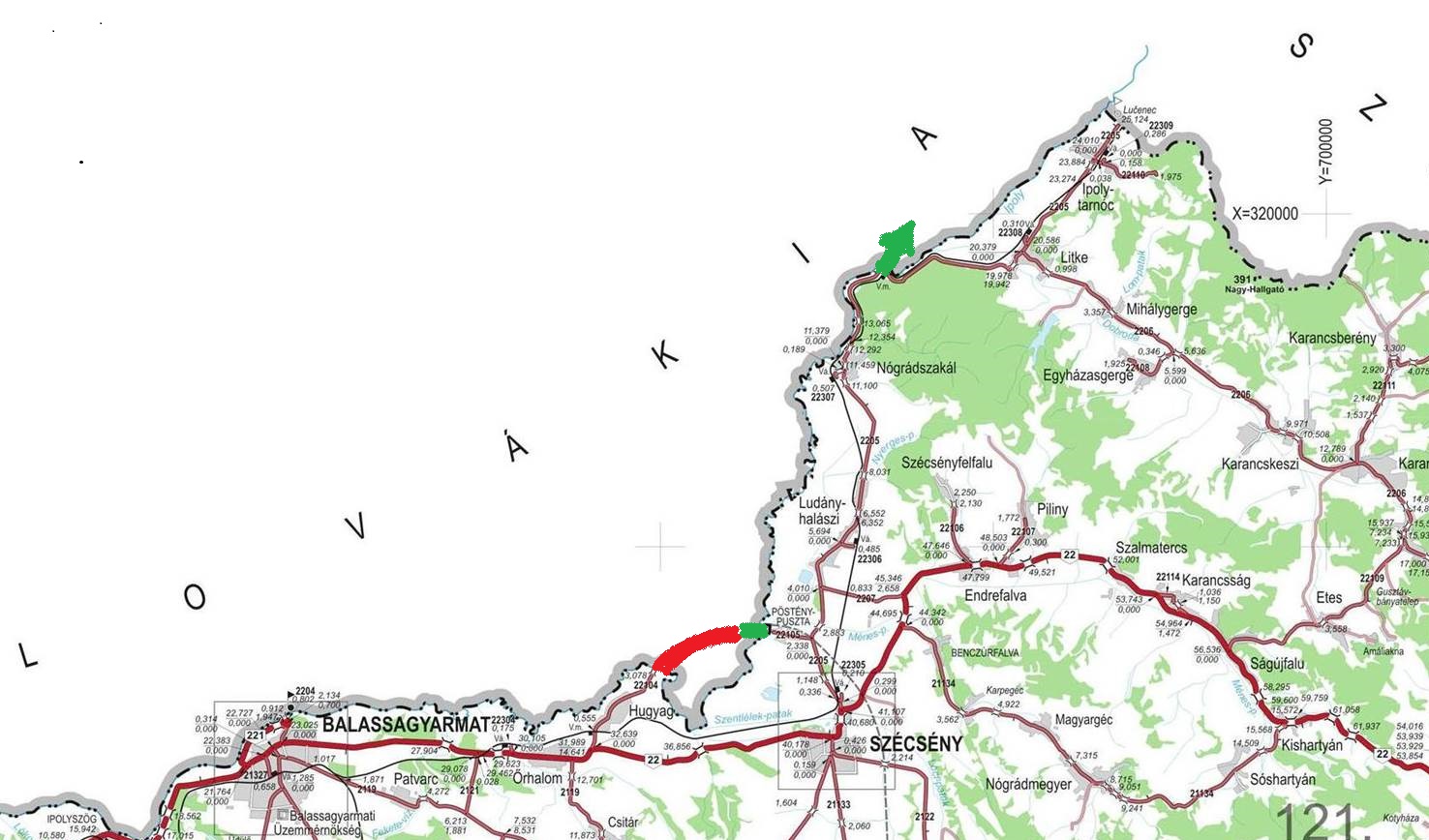 2014
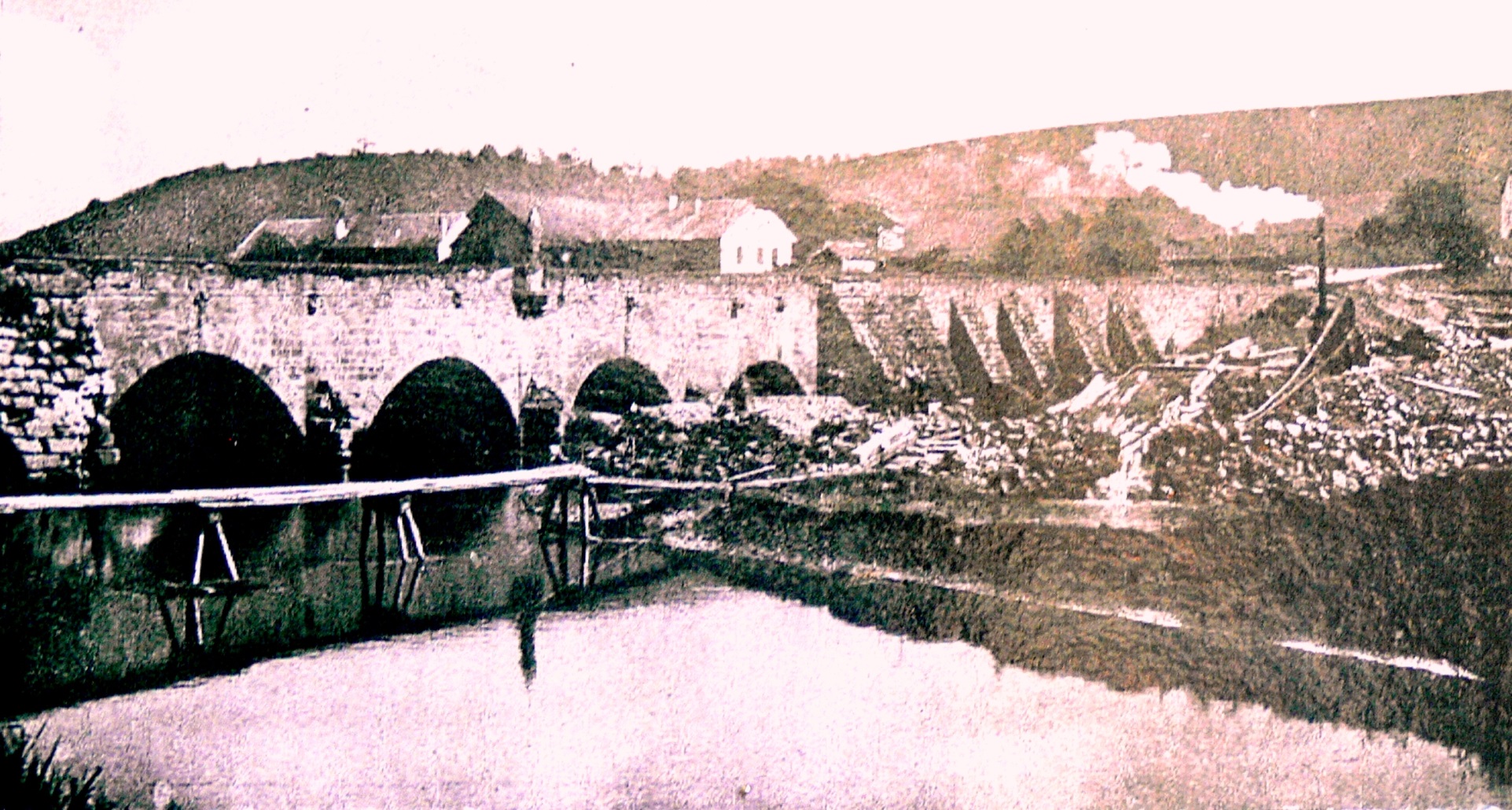 7 nyílású boltozat
110 öl teljes hossz
3öl 4 láb széles
Ráróspuszta
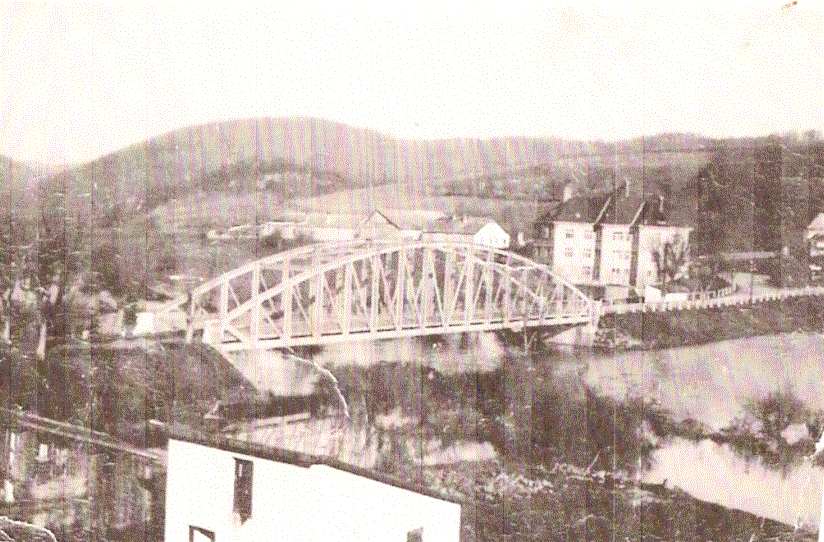 Szegmens főtartójú rácsos híd
 62m teljes hossz
Ráróspuszta
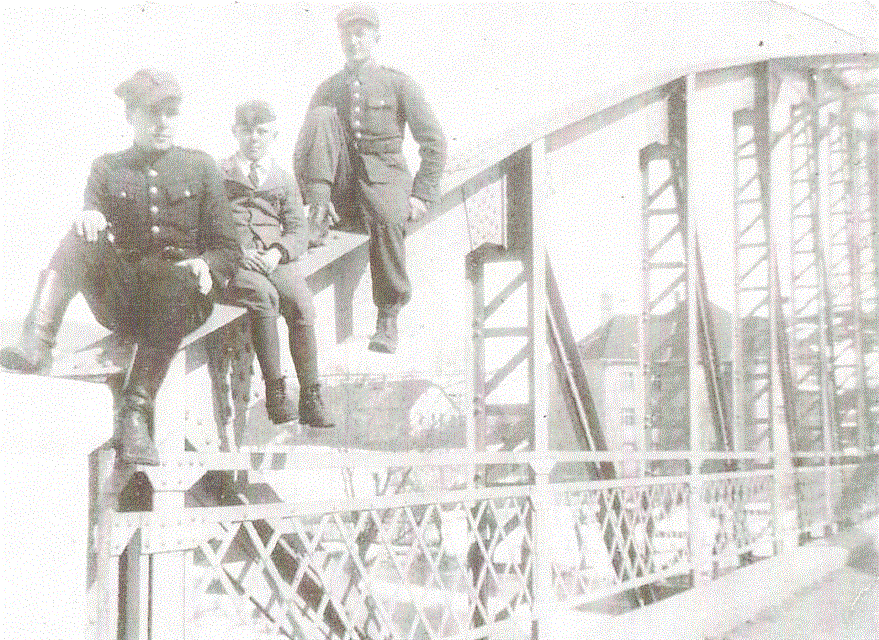 Ráróspuszta
Lengyel katonák a hídon
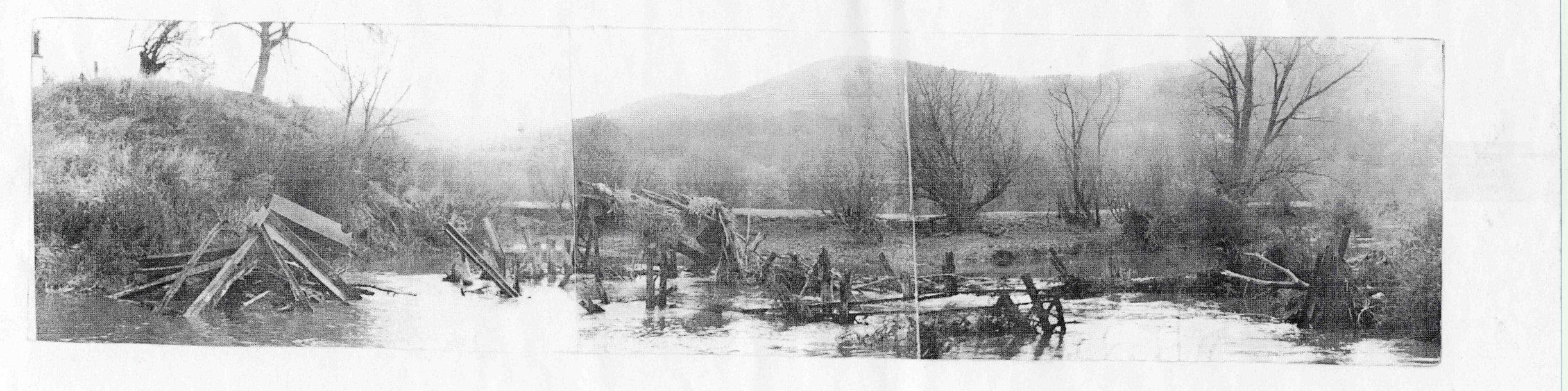 A kapcsolatok évszázadokon keresztül léteztek
1 9 4 4
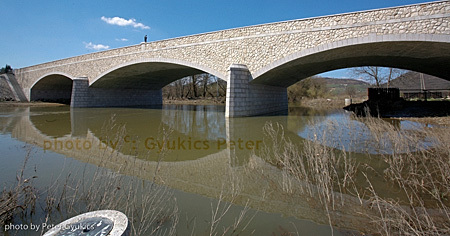 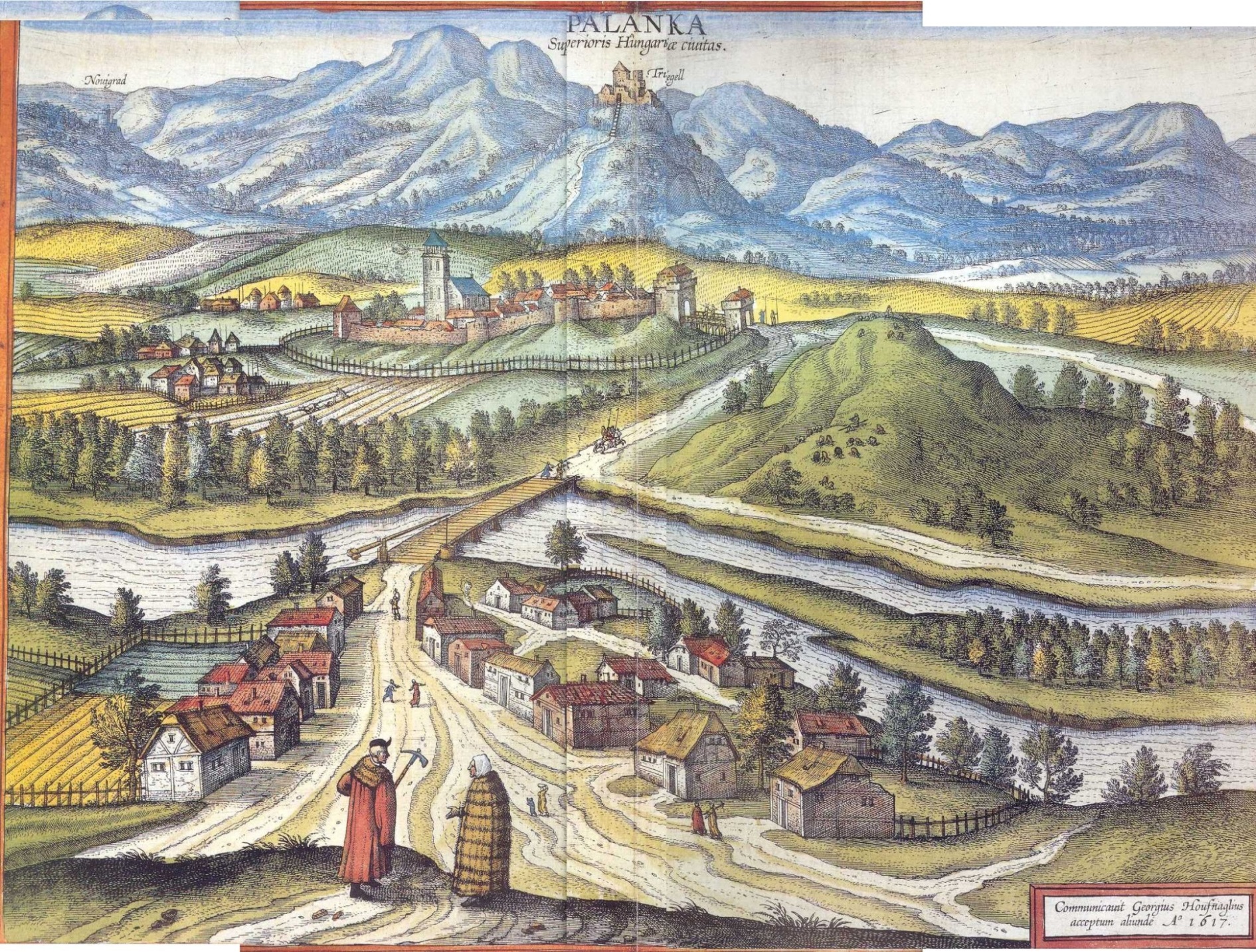 1617
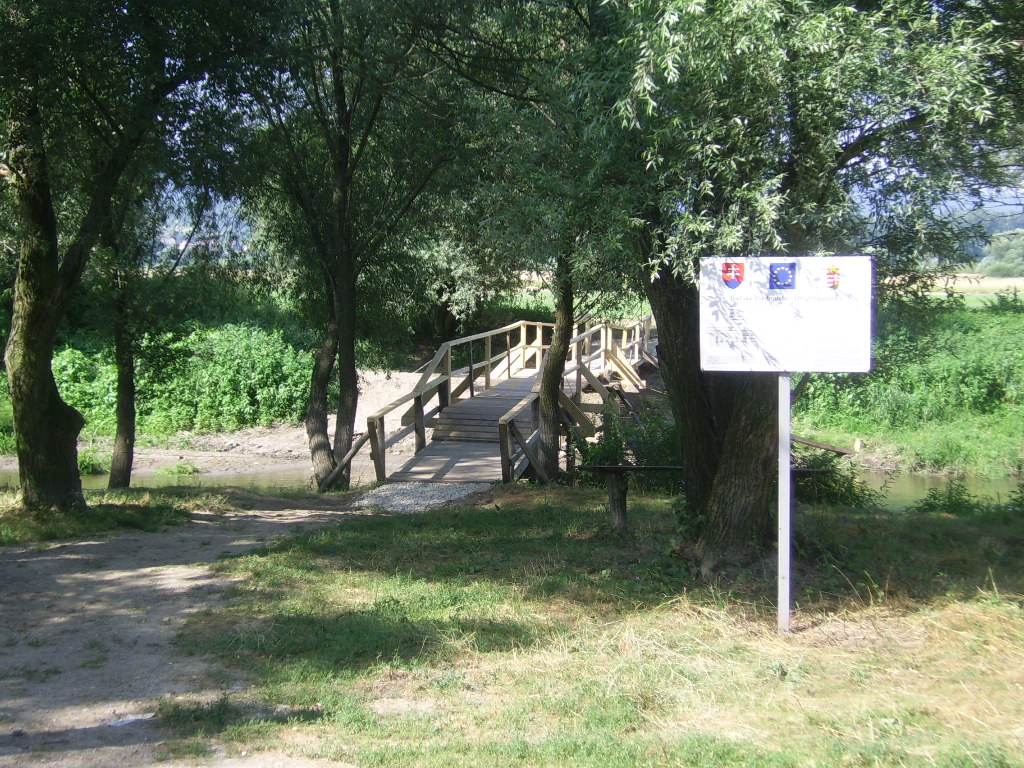 2009
Hugyagi helyreállítás
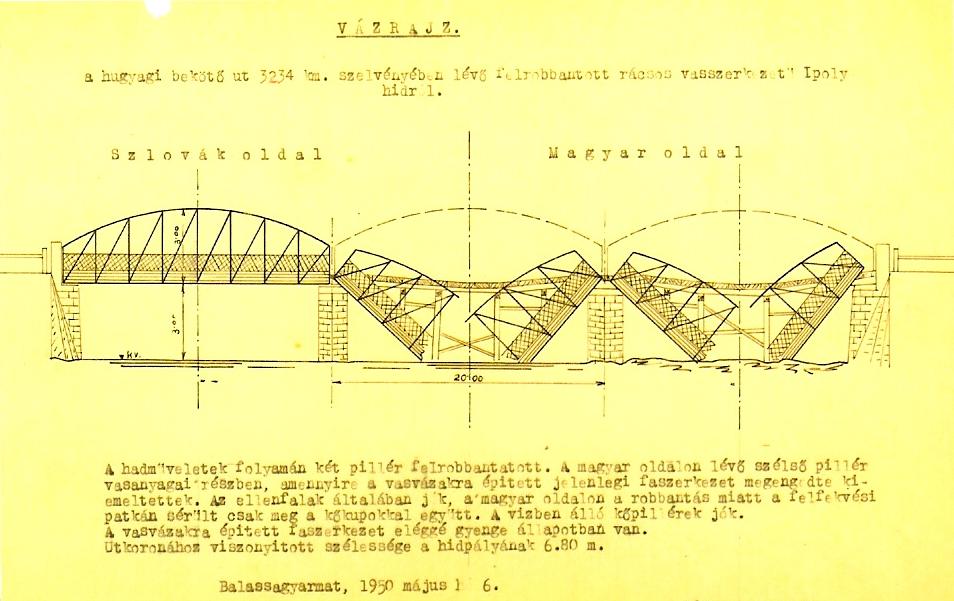 Őrhalmi ideiglenes
híd
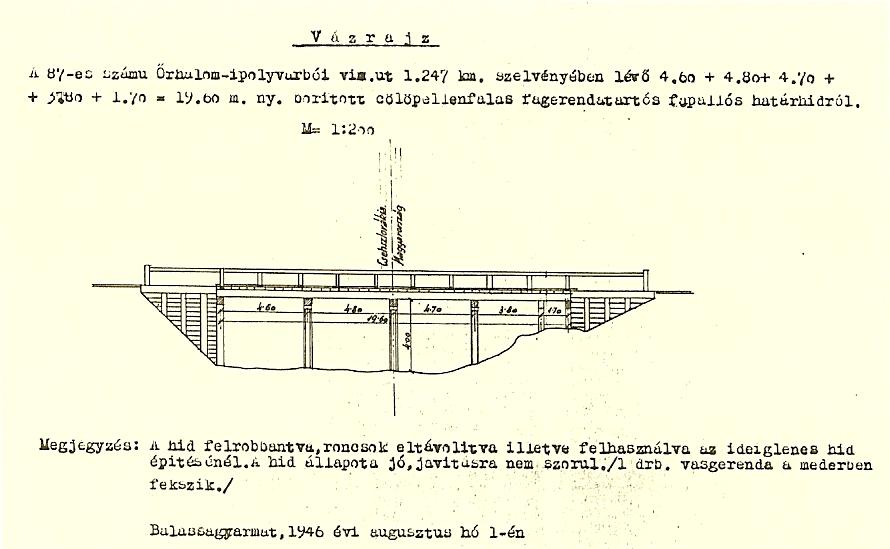 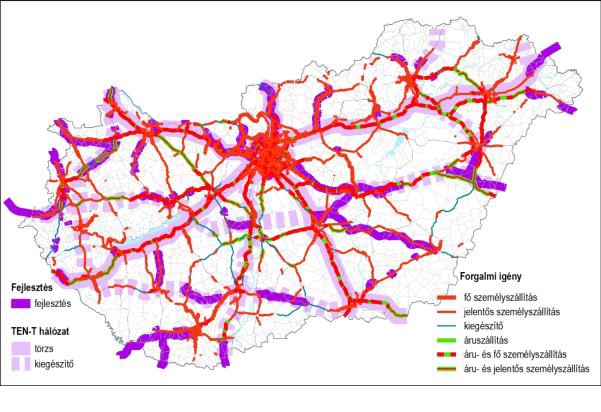 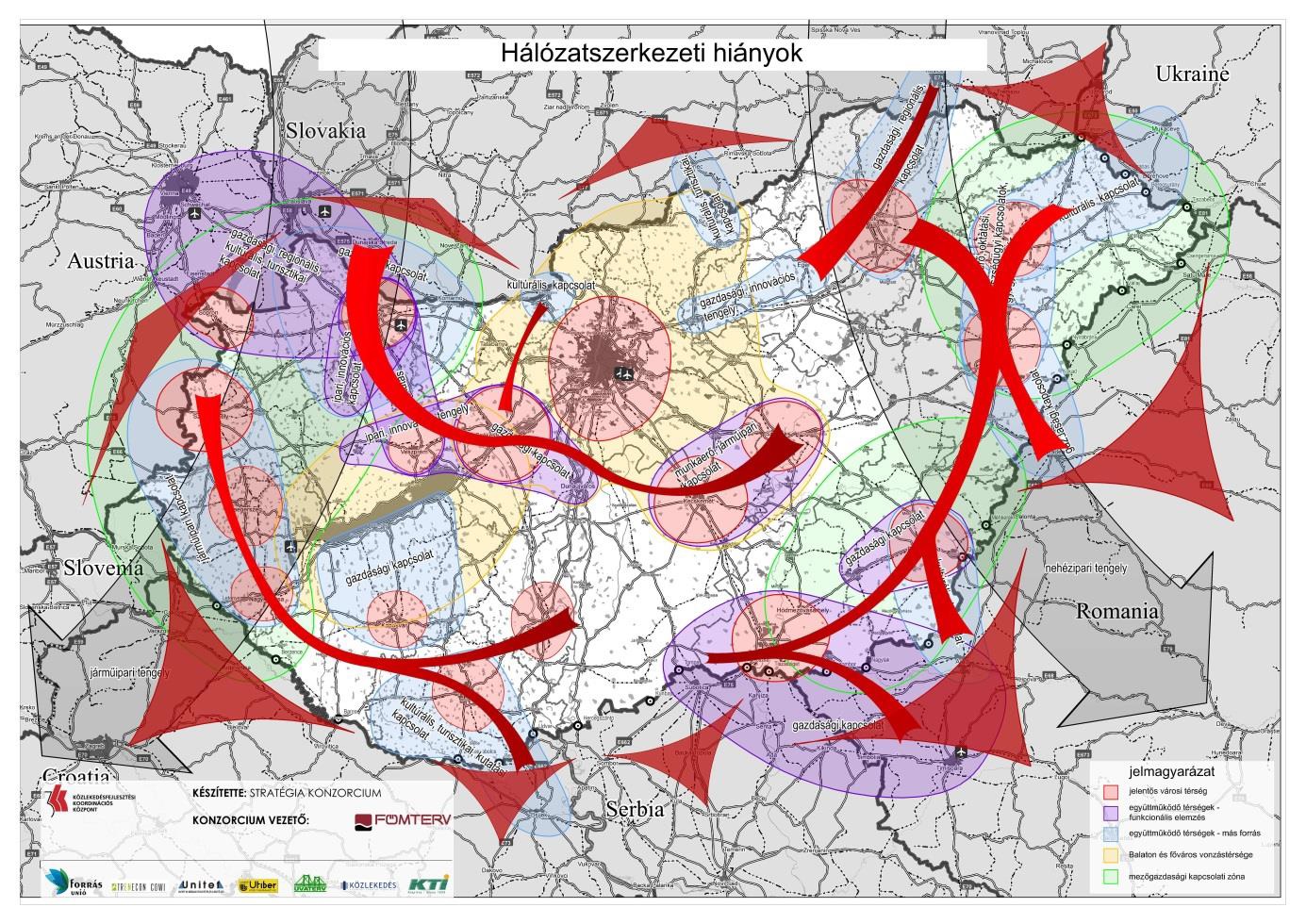 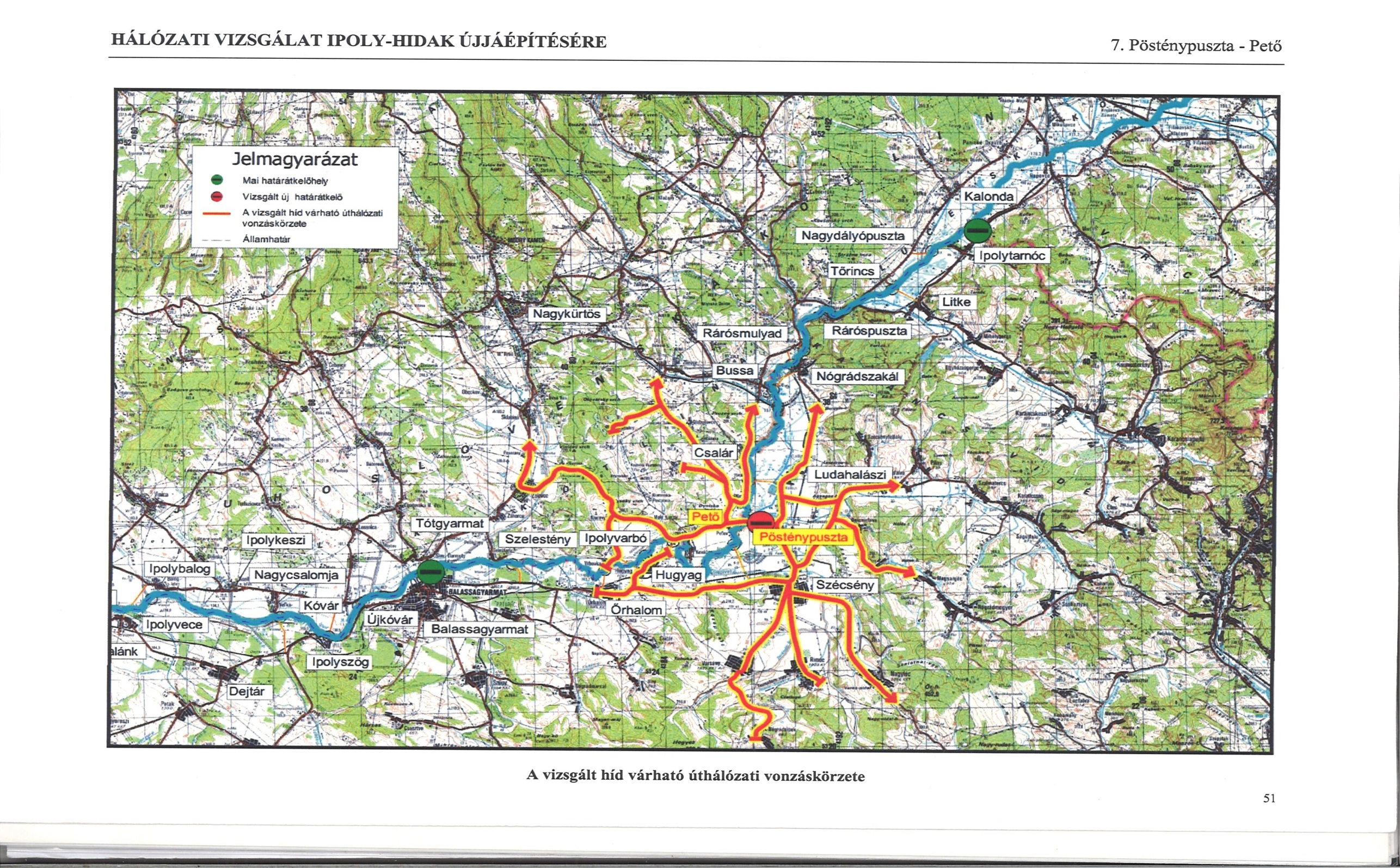 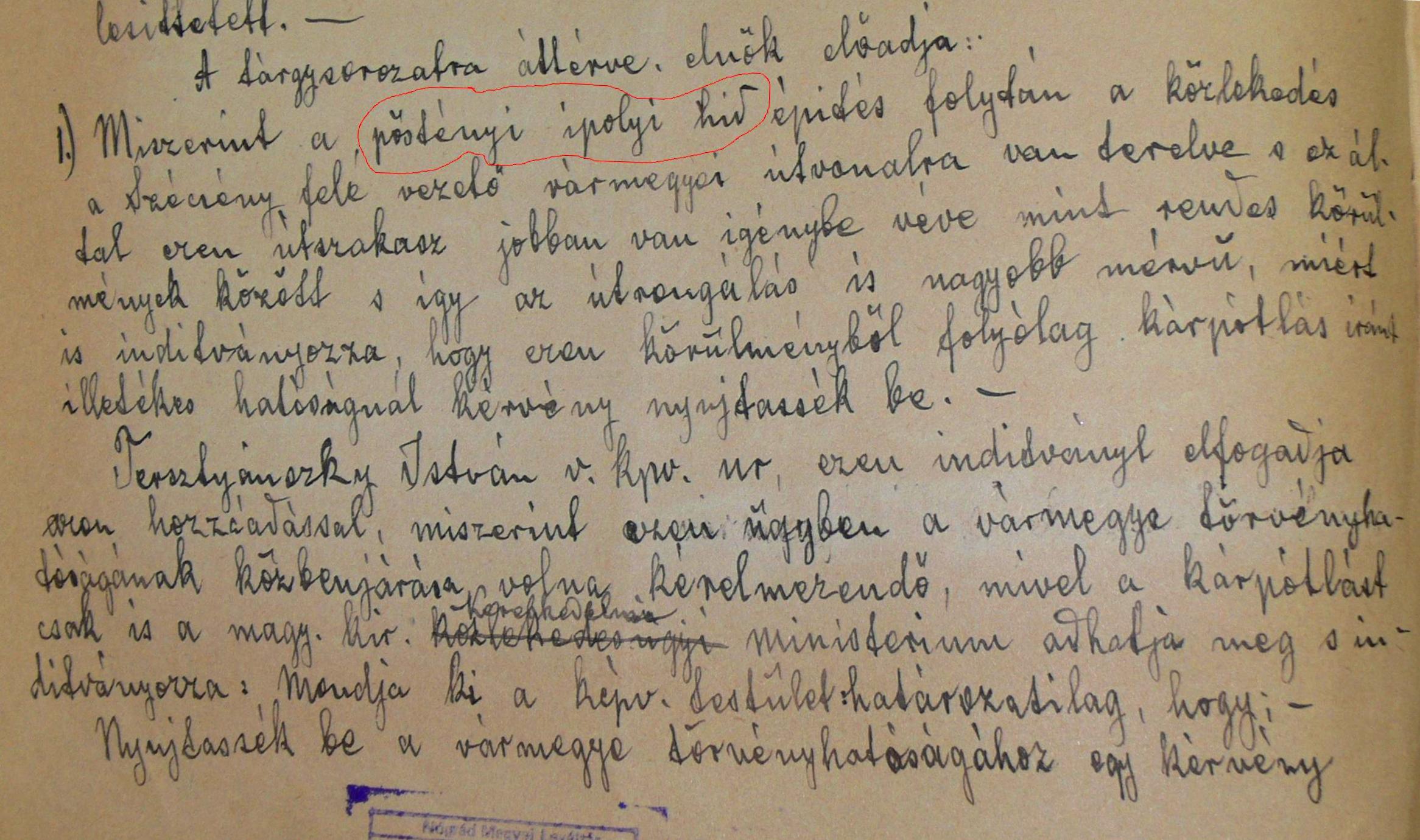 Pösténypuszta
Nemesi Közgyűlési Jegyzőkönyv
 1893
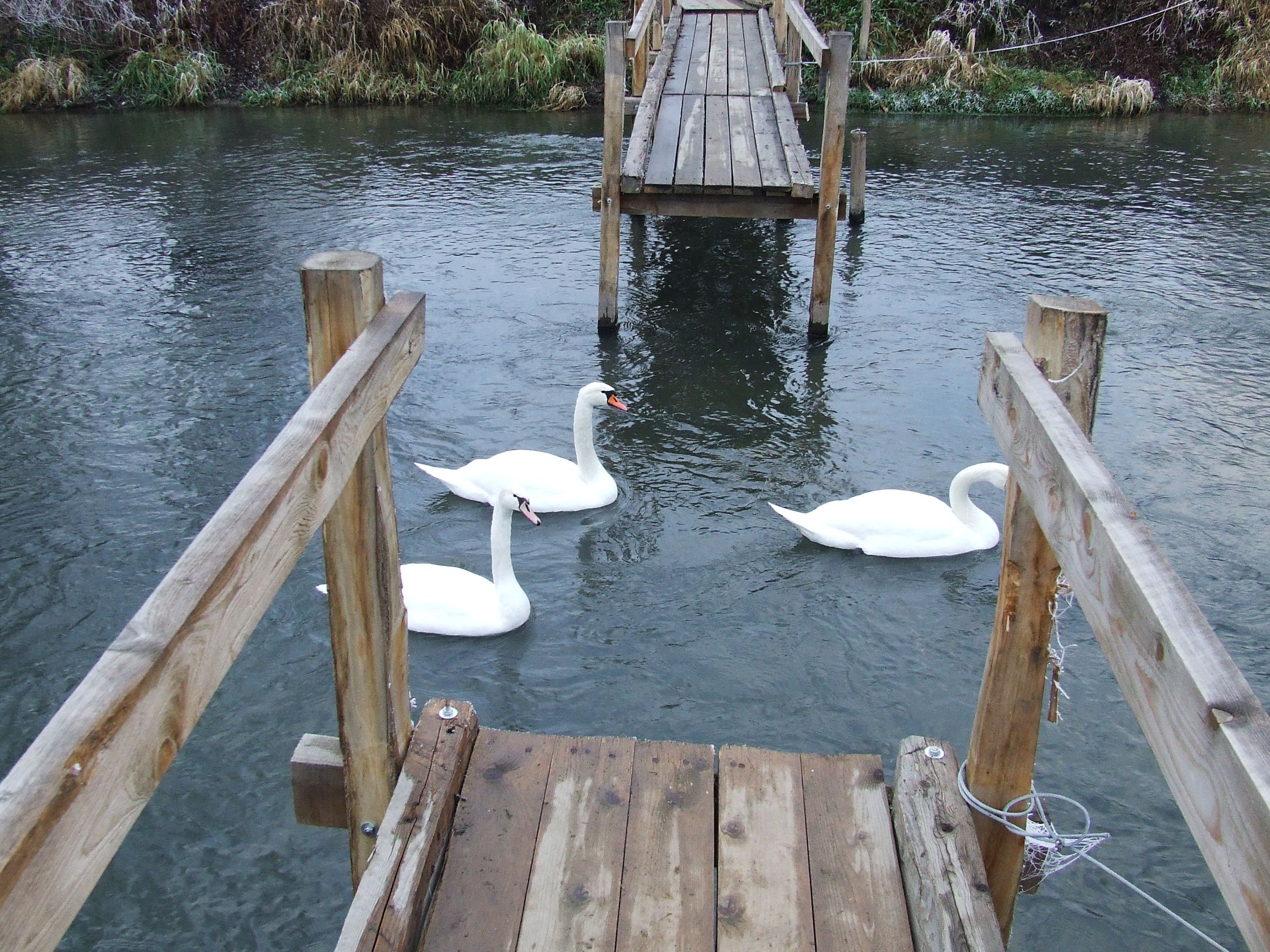 Köszönöm a figyelmet!
Ürmössy Ákos
megyei igazgató
Magyar Közút Nonprofit Zrt.
Nógrád megyei igazgatósága